Intro Slide Title 1
Responsible scholarship and gaining approvals for your project
Mark Jones and Sue Pawley
Wednesday 31st May 2023, 14.00-15.30
esteem@open.ac.uk  www.open.ac.uk/esteem

Please note: This session will be recorded
Session Plan
Today’s session will cover…
Welcome and introductions 
OU’s commitment to standards
Project workflow
Data management
Approval processes
Questions and next steps
Slide Title 26
OU commitment
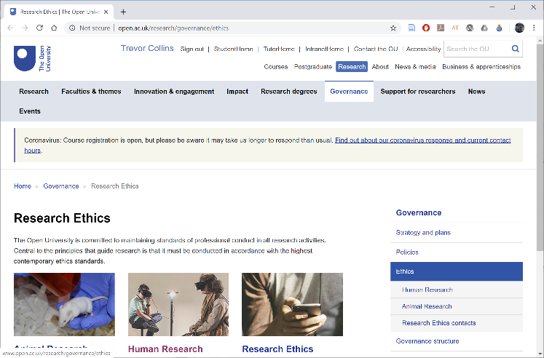 “The Open University is committed to maintaining standards of professional conduct in all research activities. Central to the principles that guide research is that it must be conducted in accordance with the highest contemporary ethics standards.”
ACTIVITY 
Why is an ethical approach important?
What sort of research for scholarship could be unethical?
http://www.open.ac.uk/research/governance/ethics
Slide Title 26
OU commitment
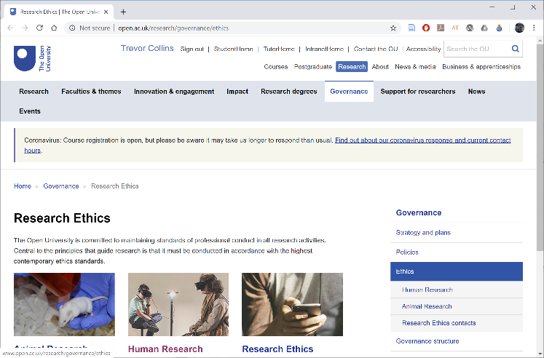 “The Open University is committed to maintaining standards of professional conduct in all research activities. Central to the principles that guide research is that it must be conducted in accordance with the highest contemporary ethics standards.”

…and is a requirement from funders, publishers, and insurers
http://www.open.ac.uk/research/governance/ethics
Slide Title 26
Contemporary ethics standards
British Psychological Society (BPS)
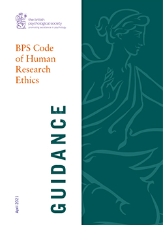 BPS Code of Human Research Ethics | BPS - British Psychological Society
British Psychological Society gives four ethical principles:
Respect for the autonomy, privacy and dignity of individuals, groups and communities 
Scientific integrity
Social responsibility
Maximising benefit and minimising harm












https://www.bps.org.uk/news-and-policy/ethics-guidelines-internet-mediated-research
Slide Title 26
Further considerations (BPS)
Confidentiality: “Subject to the requirements of legislation, including the Data Protection Act (2018), information obtained from and about a participant during an investigation is confidential unless otherwise agreed in advance.” (BPS 2021, page 21)
Research with individuals in a dependent or unequal relationship:  “Researchers should be particularly diligent in establishing the valid consent of any person who is in a dependent or unequal relationship to them (e.g. student or client) because of the increased risk of consent being given under perceived coercion or obligation.” (BPS 2021, page 24)
Valid consent: “Researchers should ensure that every person from whom data are gathered for the purposes of research consents freely and voluntarily to participation, having been given sufficient information to enable then to make an informed choice. …” (BPS 2021, page 12)
Risk: “Risk can be defined as the potential physical or psychological harm, discomfort or stress to human participants that a research project may generate. …” (BPS 2021, page 10)
Slide Title 26
Project workflow
Research design
Data management planning
Approvals
Data Protection (GDPR)
Human Research Ethics Committee (HREC)
Student Research Project Panel (SRPP)
Staff Survey Project Panel (SSPP)
Data collection
Data storage 
Data deletion/anonymisation/archiving
Slide Title 26
Research design
Work out what you are going to do before seeking approval to do it
What has been done before in your area that you can build on?
What new data do you need to collect for your study?
How will you go about collecting, analysing and presenting the data?
How will you manage participants’ anonymity/identity?
Slide Title 26
Data management planning
Think through what data you need to collect and how you will look after it
What data do you need to collect?
Do you have to store any personal data?
How will you store the data securely?
Would the data be of use to anyone else?
When will the data no longer be needed?
More info
OU Research Data Management Policy
Library Research Data Management pages
Data storage for OU research projects comparison table PDF | Word
[Speaker Notes: Library pages – recommend RDM Handbook]
Slide Title 26
Approval processes
Approvals for…
Data protection: General Data Protection Regulations (GDPR)
Ethical research: Human Research Ethics Committee (HREC)
Access to OU students: Student Research Project Panel (SRPP)
Access to OU staff: Staff Survey Project Panel (SSPP)
Keep a record of your approvals and include in eSTEeM final report
Data protection registration number
HREC reference number
SRPP application number
Recommendation
Use the HREC templates (consent form, information sheet and invitation email)
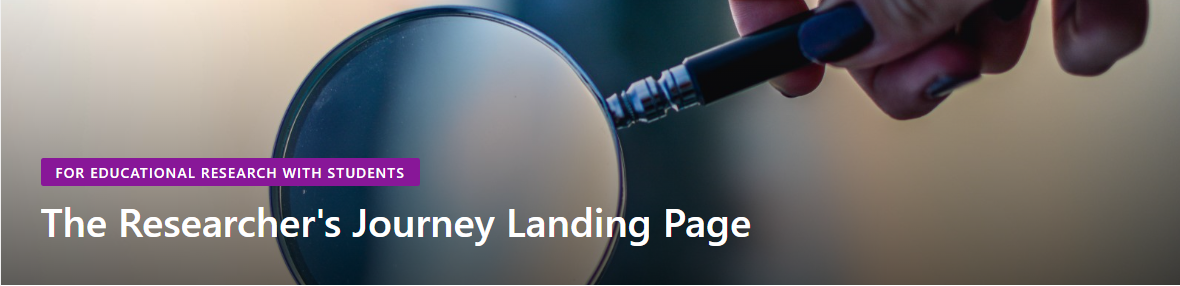 Navigating the processes and approvals related to carrying out educational research with students at the Open University can be a challenge! 
This 'Landing Page' will provide you with a clear road map for the journey, signposting the elements that may be relevant to you and your research and offering the links you will need to access them.​​​​​​​
The Researchers Journey Landing Page
Slide Title 26
Data protection
Legal frameworks
Freedom of Information Act 2000
Data Protection Act 2018
General Data Protection Regulations (GDPR)


http://www.open.ac.uk/research/governance/ethics/human/data-protection
Slide Title 26
Data protection
Data Protection by Design (sharepoint.com)
Complete a Data Protection Questionnaire​
Do this as early as possible when considering your changes - you can answer "don't know yet" to questions, which will prompt that you need to clarify the answers before you start your new processing
Send all questionnaires to data-protection@open.ac.uk, either when they are completed, or as soon as you have had an initial attempt at completing them. Please also request a discussion if you'd find that helpful.
If your questionnaire indicates that it requires an impact and risk assessment by the information rights team, then don't start your processing until this has been completed
The Questionnaire is an iterative process, and can be refined as you find out answers, and updated if your project or scope changes
When you have made decisions about how your data is going to be processed, complete or update an Information Asset Register entry
Slide Title 26
Data protection
Will you collect any new personal data or significantly change the way you process personal data?
If Yes, then the University needs to adjust its records to include the new data and process
Complete the Data Protection Impact Assessment (DPIA) screening questions to check if you need to complete the DPIA template
If yes to any of the screening questions then complete the DPIA template
IMPORTANT: Email data-protection@open.ac.uk your completed screening questions and/or DPIA template for review and the issuing of a data protection registration number (needed for the SRPP form)
More info: Research Guidance
Slide Title 26
Human Research Ethics Committee (HREC)
Research involving data collection from human participants requires ethics review by HREC unless exempt.
Check flowchart for exemption.
Complete the HREC Project Registration and Risk Checklist plus documentation related to your project (e.g. consent form, participant information sheet, or questionnaire; response 7 days)
If required, complete HREC application form plus docs (response up to 3 weeks)
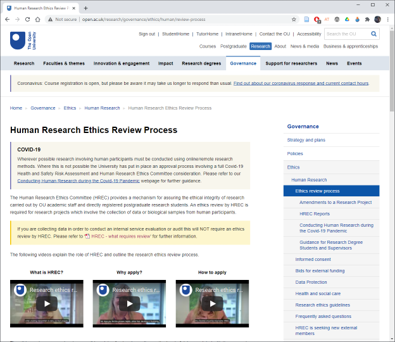 http://www.open.ac.uk/research/governance/ethics/human/review-process

Email: Research-REC-Review@open.ac.uk
[Speaker Notes: http://www.open.ac.uk/research/governance/ethics/human/review-process]
Slide Title 26
Activity – Check the ethics for your project
Checklist activity
For your project (or future project)
Review and answer the Higher Risk, Lower Risk and Health Research Authority questions
Walkthrough the HREC form
Abstract (max 200 words)
Methodology
Recruitment procedures
Risk of harm
Benefits and knowledge transfer
Questions / comments
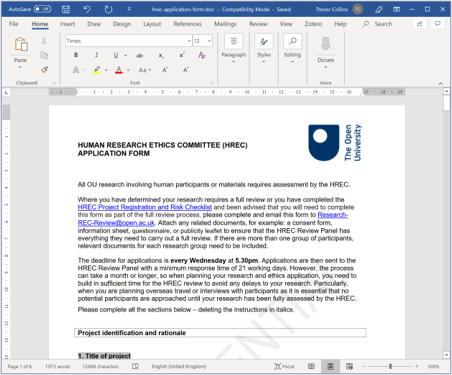 http://www.open.ac.uk/research/governance/ethics/human/review-process

Email: Research-REC-Review@open.ac.uk
[Speaker Notes: http://www.open.ac.uk/research/governance/ethics/human/review-process]
Slide Title 26
SRPP: Student Research Project Panel
https://openuniv.sharepoint.com/sites/mi/chief-data-office/SitePages/SRPP.aspx
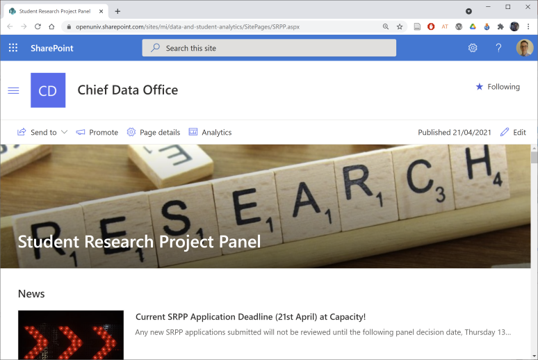 Any research which involves making contact with current students, alumni or enquirers needs to be approved by SRPP
Check out the examples when drafting your application
SRPP reviews applications fortnightly (allow three weeks for a response)
Submission by 4pm Wednesday, decision following Thursday (workload dependant)
[Speaker Notes: https://openuniv.sharepoint.com/sites/mi/data-and-student-analytics/SitePages/SRPP.aspx]
Slide Title 26
Activity – SRPP Research Proposal form
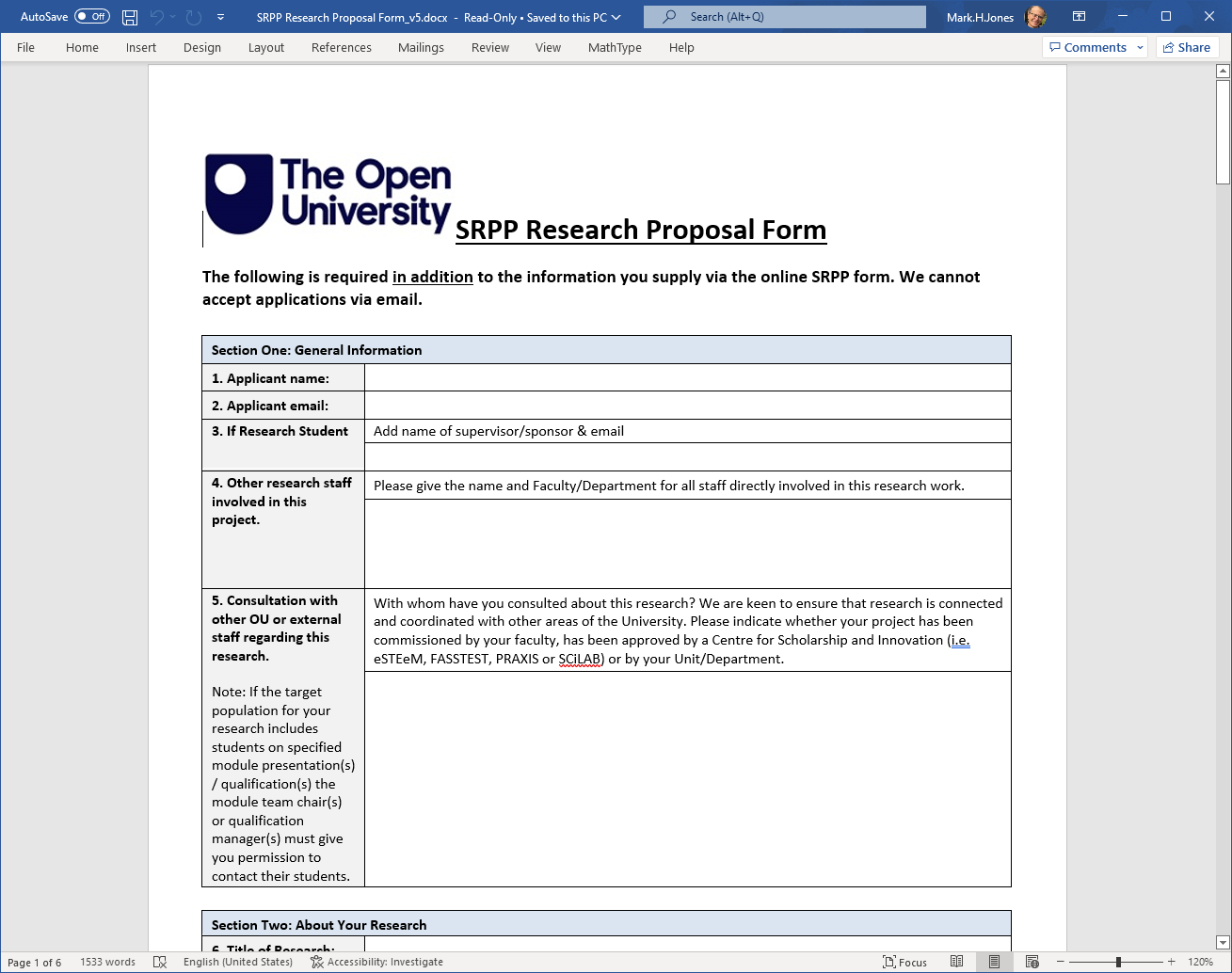 Take 10 mins to look at the form and think how to fill it out for your project. Think about re-using parts of your eSTEeM proposal for this!
10 mins further discussion and questions.
[Speaker Notes: In pairs or threes: discuss and critique this (random) example ~ 15 minutes
Plenary feedback: discuss critiques ~ 15 minutes]
Slide Title 26
Activity – Reviewing an example
http://bit.ly/srpp-db-2017
[Speaker Notes: In pairs or threes: discuss and critique this (random) example ~ 15 minutes
Plenary feedback: discuss critiques ~ 15 minutes]
Slide Title 26
SSPP: Staff Survey Project Panel
https://openuniv.sharepoint.com/sites/intranet-people-services/Pages/staff-surveys.aspx
Email: Julian.Edwards@open.ac.uk
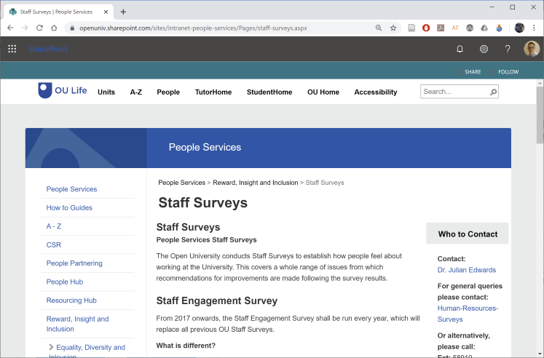 Who needs to apply?
“Small-scale surveys that require less than 30 responses from staff do not need approval from the SSPP” (SSPP guidelines)
For example: Surveying 30 or more associate lecturers
[Speaker Notes: https://openuniv.sharepoint.com/sites/intranet-people-services/Pages/staff-surveys.aspx]
Slide Title 30
Any questions?
Slide Title 30
Thank you for attending
Slide Title 31